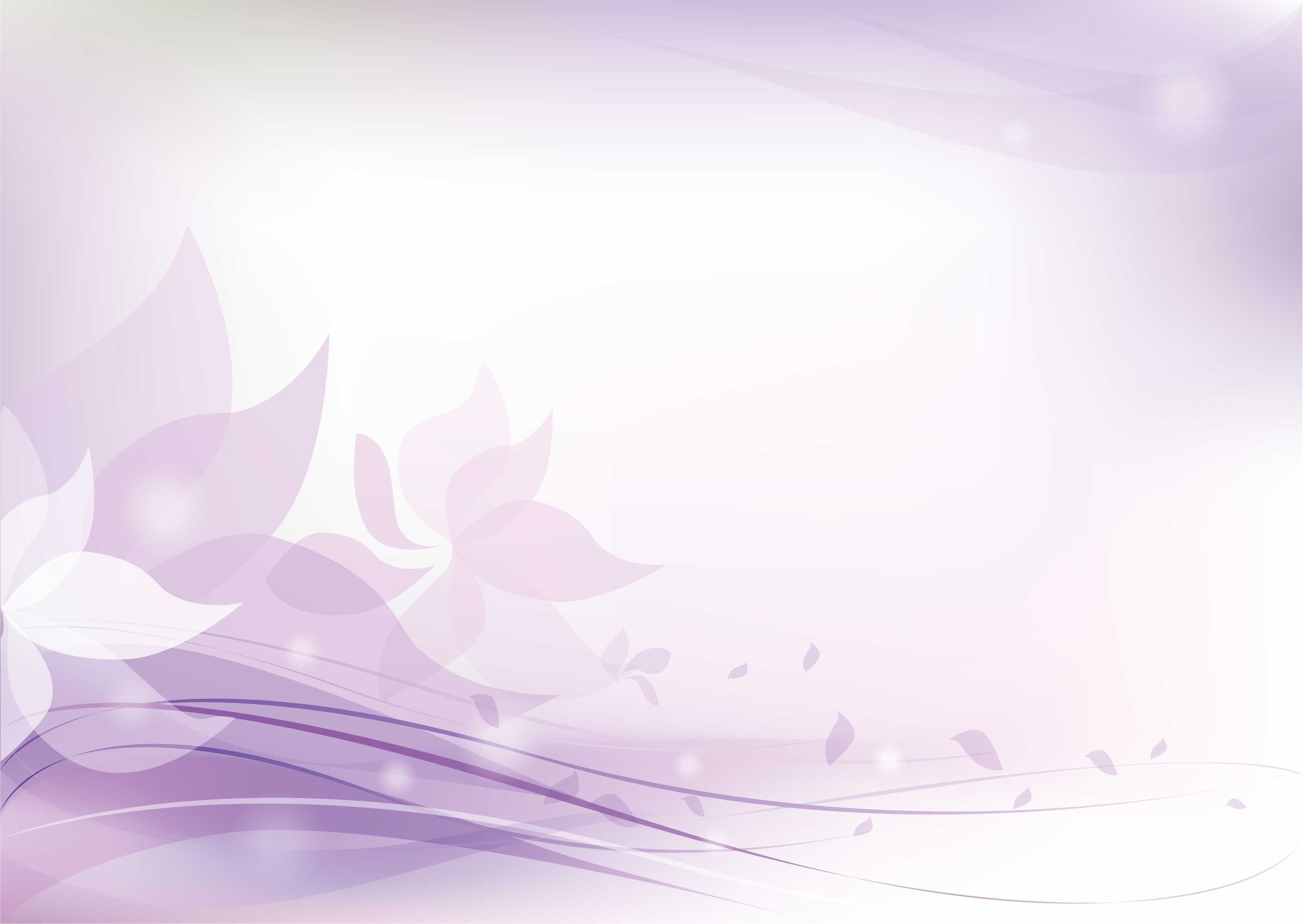 Экстремизм и терроризм: 
поговорим о толерантности
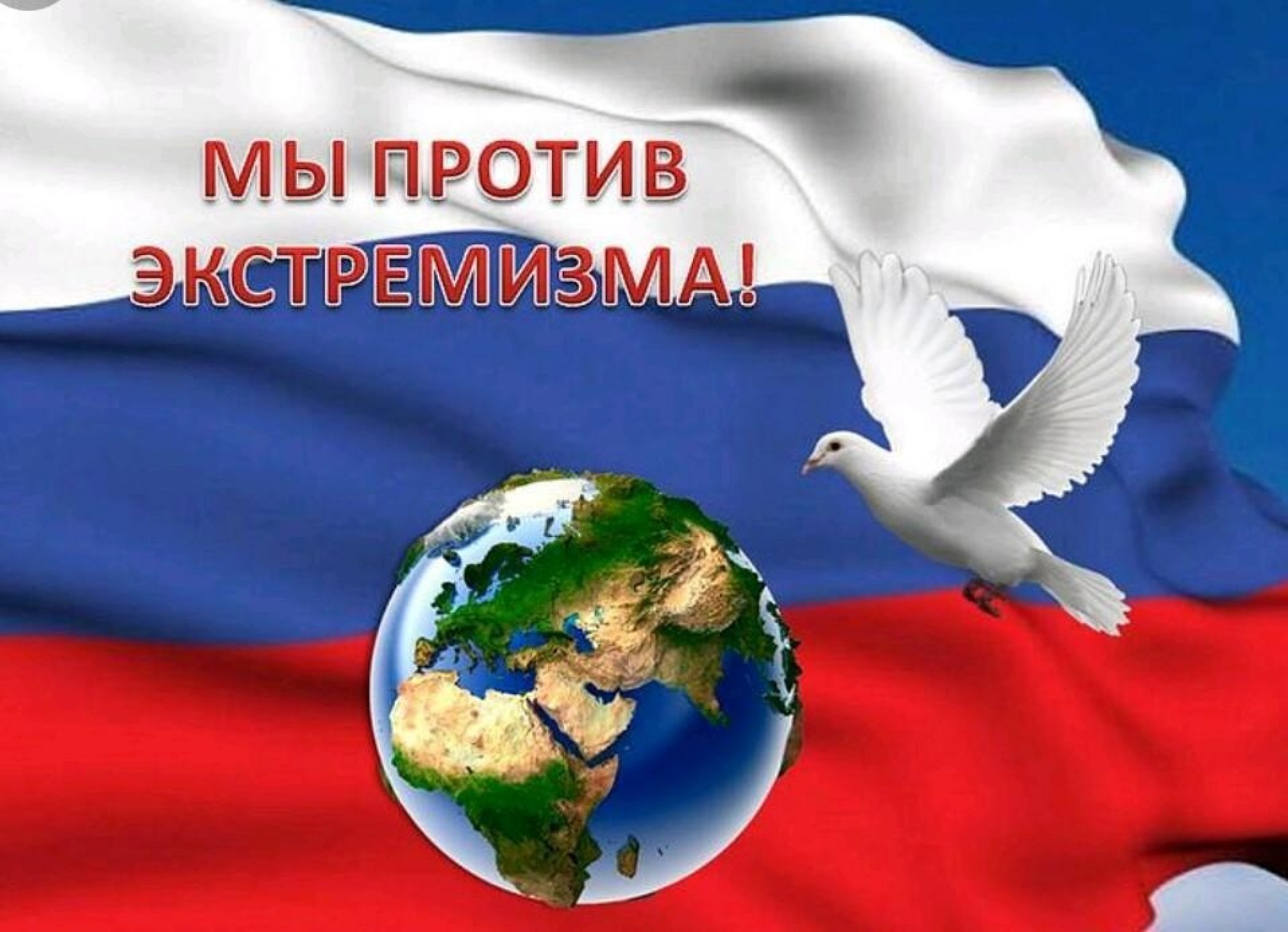 Классный час для 7-9 классов
Вопросы:
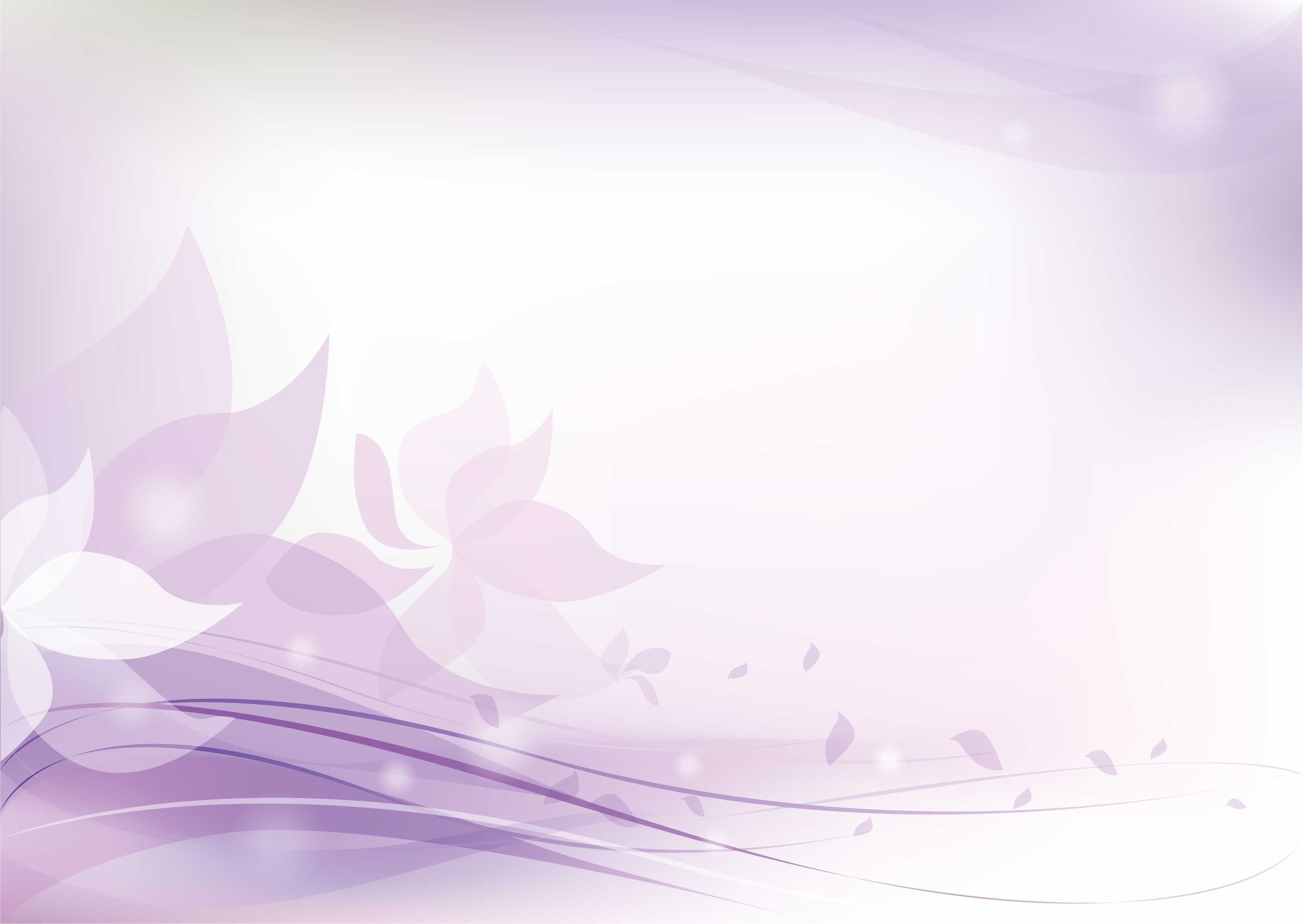 - Вспомните, как вы в детстве переживали обиды? 
- Из-за чего вы огорчались? 
- Кто проявлял к вам жалость и сострадание в трудную минуту? 
- Что такое терпение? 
- Что такое толерантность? 
- В чем их схожесть? 
- Как вы понимаете выражение «толерантность в общении»? 
- Все ли терпимо? 
- Где границы терпимости?
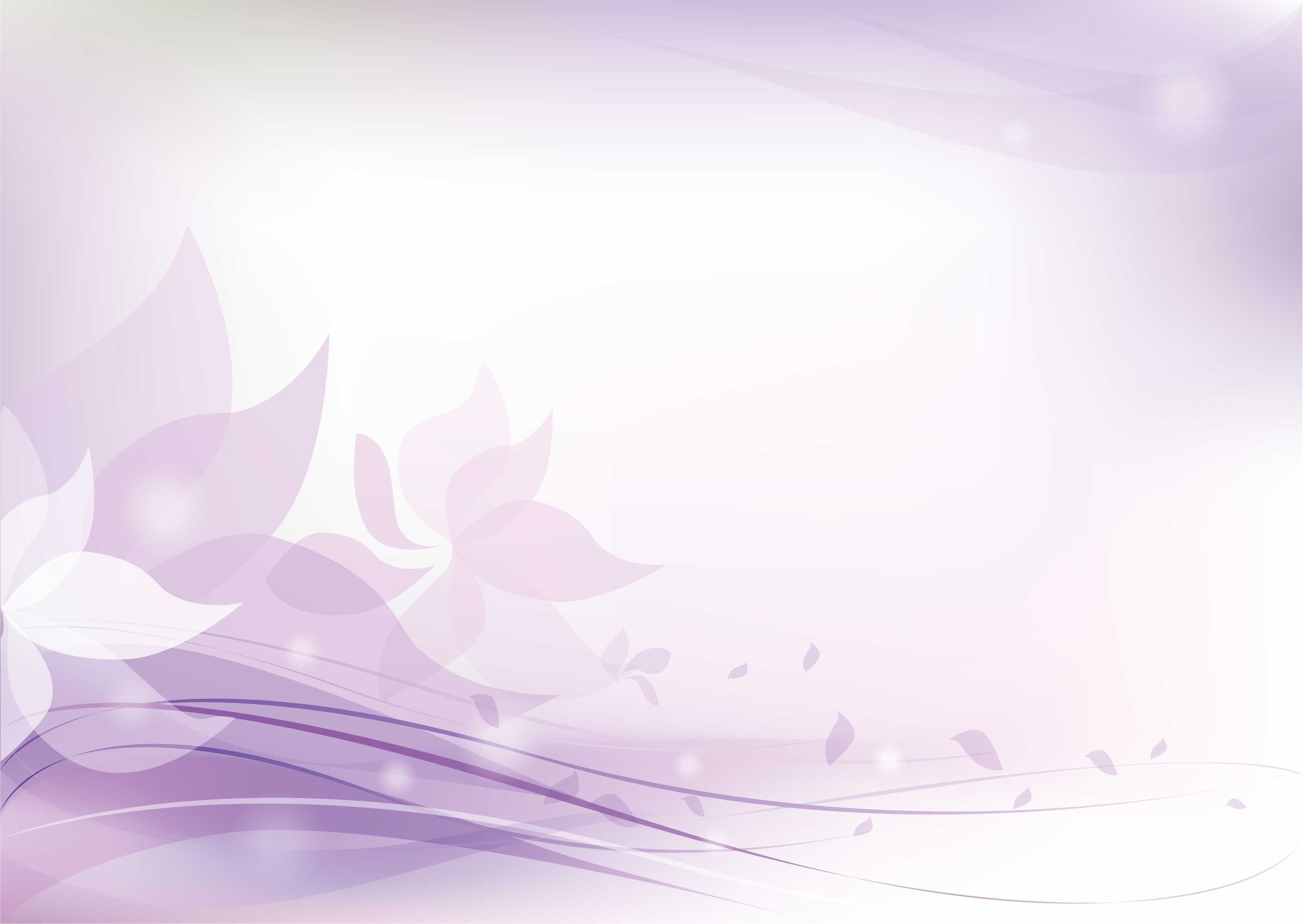 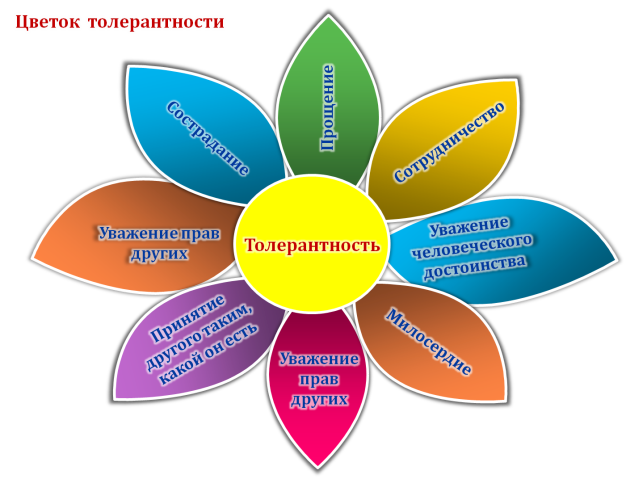 Есть два пути развития личности
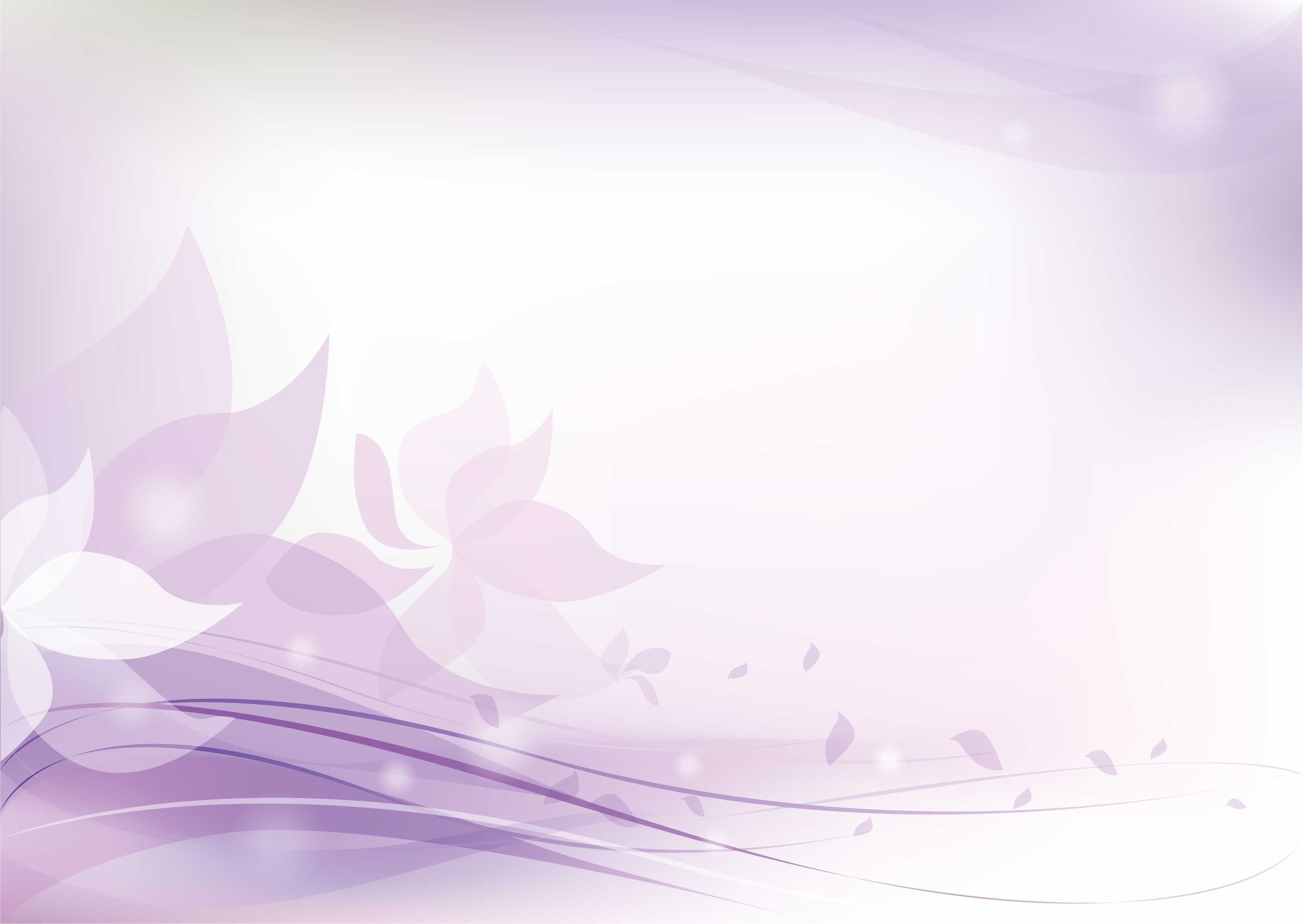 Интолерантный путь 
характеризуется представлением о собственной исключительности, низким уровнем воспитанности, преобладанием чувства дискомфортности существования в окружающей действительности, желанием власти, материального достатка любой ценой, непринятием противоположных взглядов, традиций и обычаев, низким уровнем эмпатии.
Толерантный путь -
 это путь человека, хорошо знающего себя, комфортно чувствующего себя в окружающей среде, понимающего других людей и готового всегда прийти на помощь, человека с доброжелательным отношением к иным культурам, взглядам, традициям, с высоким уровнем эмпатии
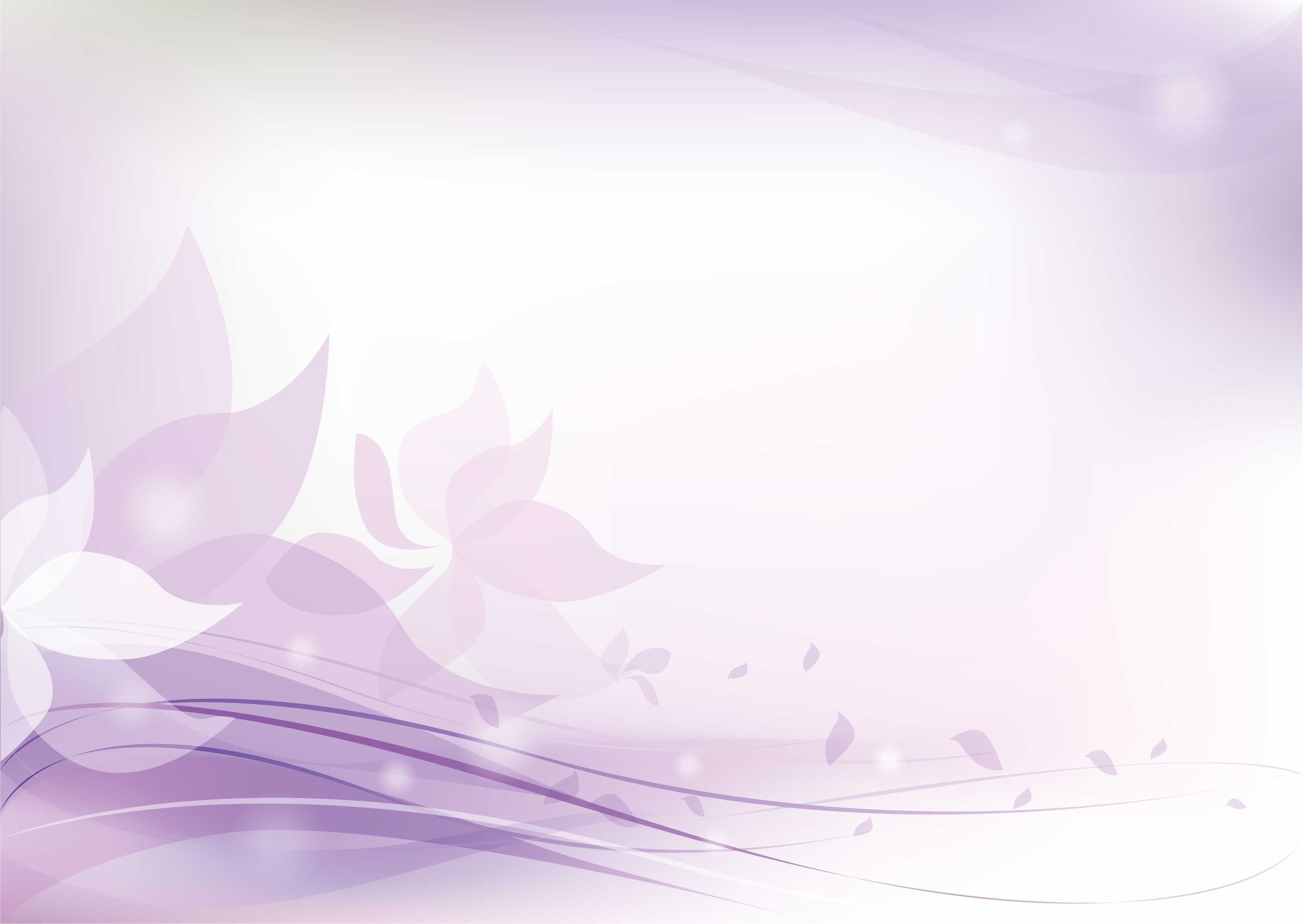 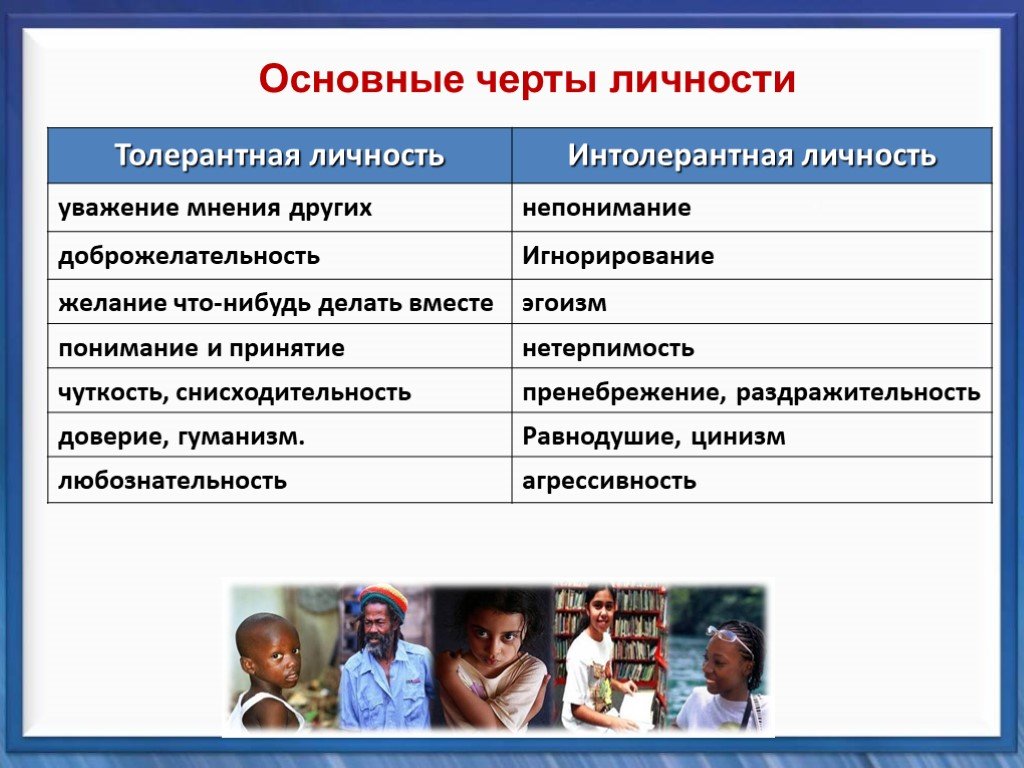 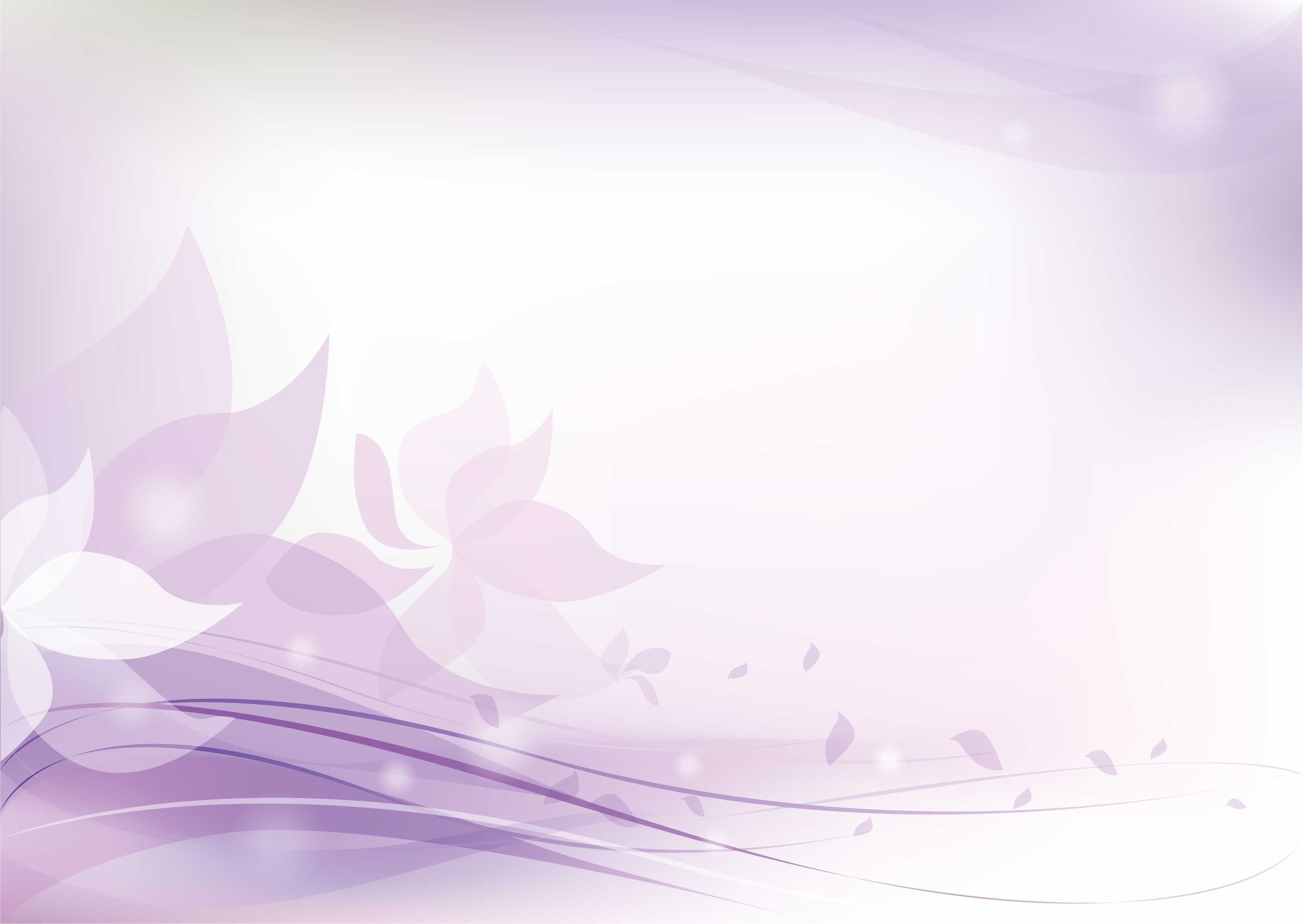 Что такое  экстремизм?
Большой толковый словарь дает следующее определение: 
«Экстремизм – это приверженность крайним взглядам и мерам»
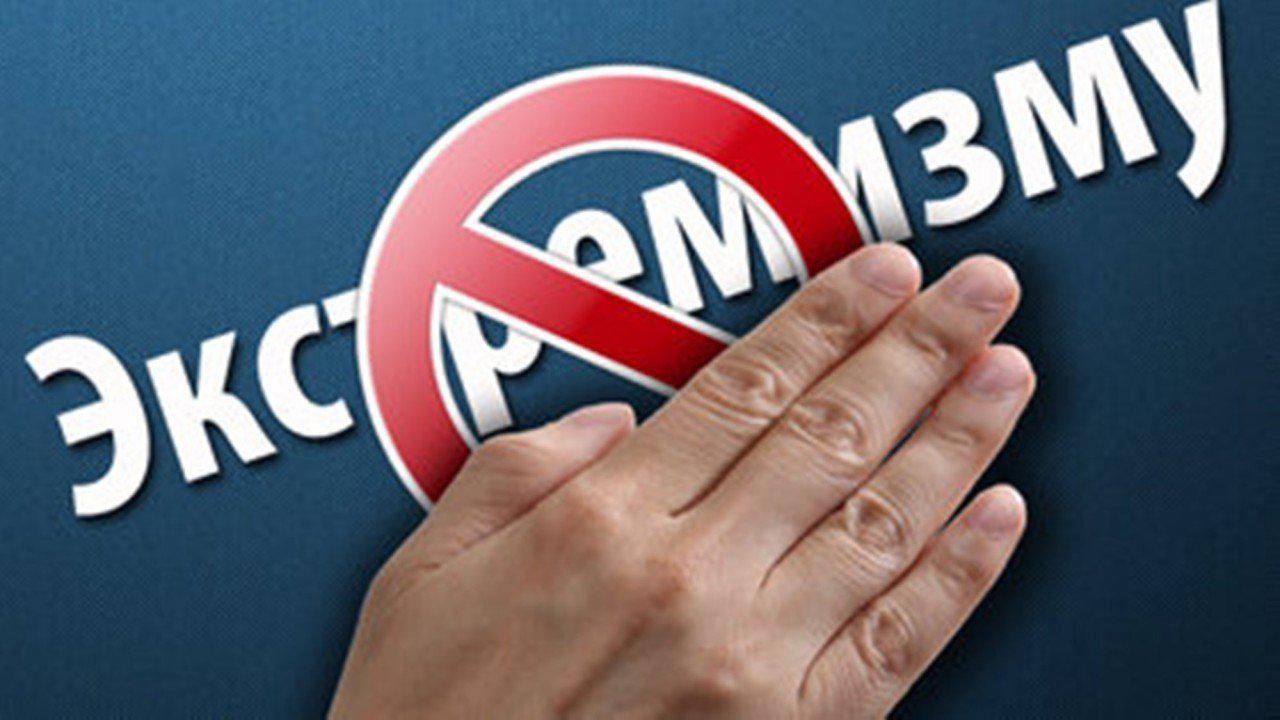 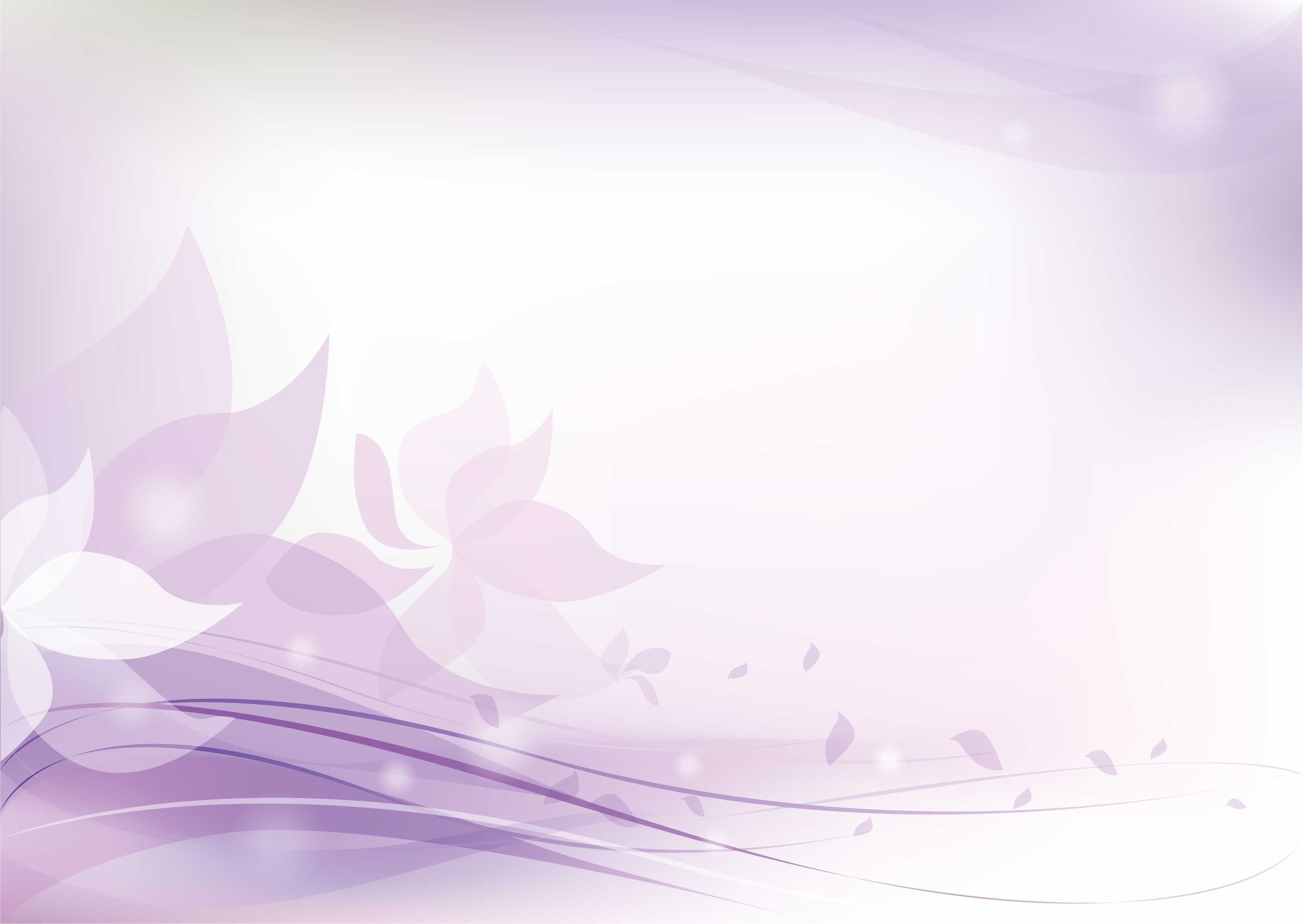 Экстремистская деятельность – это:
насильственное изменение основ конституционного строя и нарушение целостности Российской Федерации; 
публичное оправдание терроризма и иная террористическая деятельность; 
возбуждение социальной, расовой, национальной или религиозной розни; 
пропаганда исключительности, превосходства либо неполноценности человека по признаку его социальной, расовой, национальной, религиозной или языковой принадлежности или отношения к религии; 
нарушение прав, свобод и законных интересов человека и гражданина в зависимости от его социальной, расовой, национальной, религиозной или языковой принадлежности или отношения к религии.
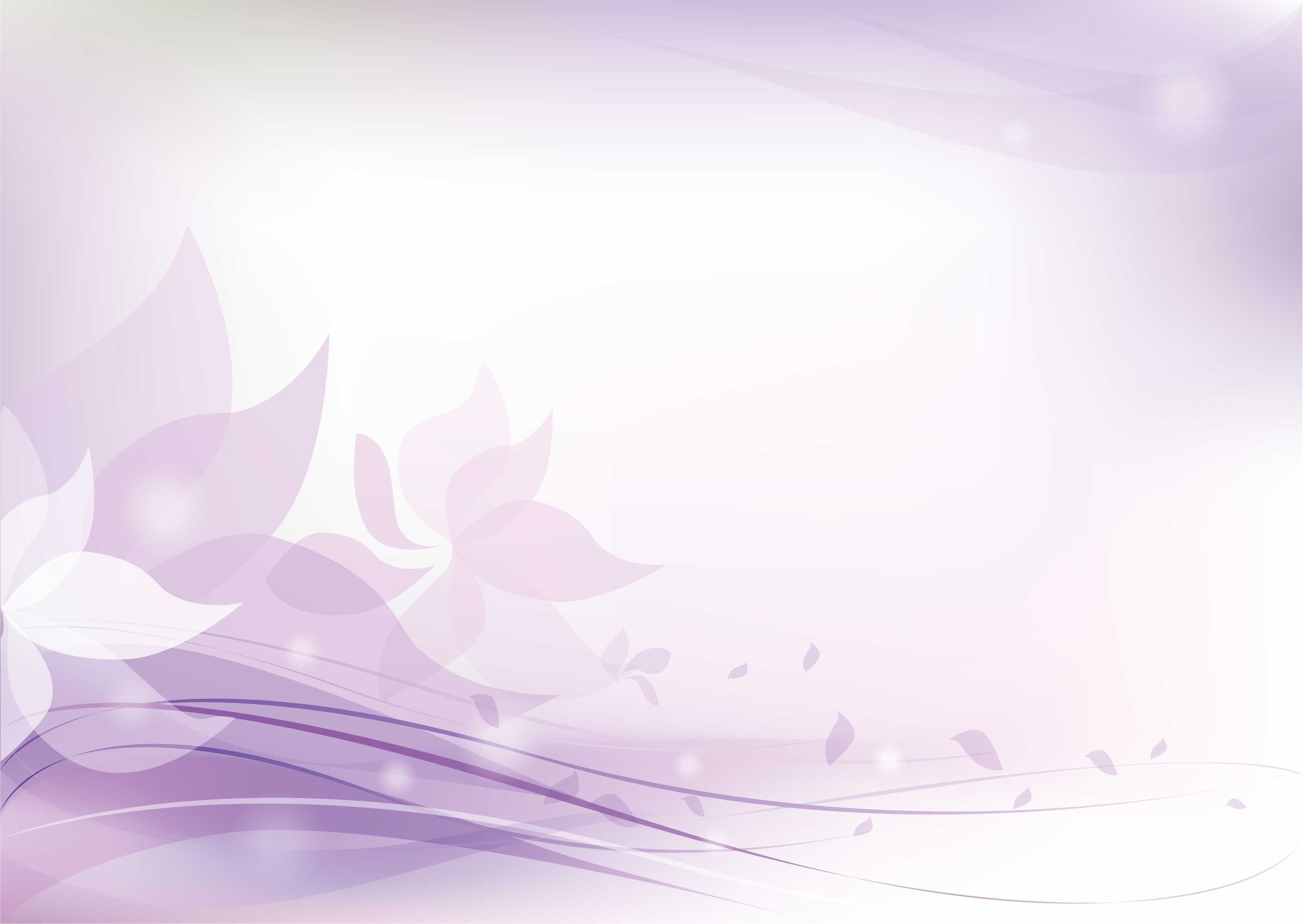 Ответственность за экстремистскую деятельность
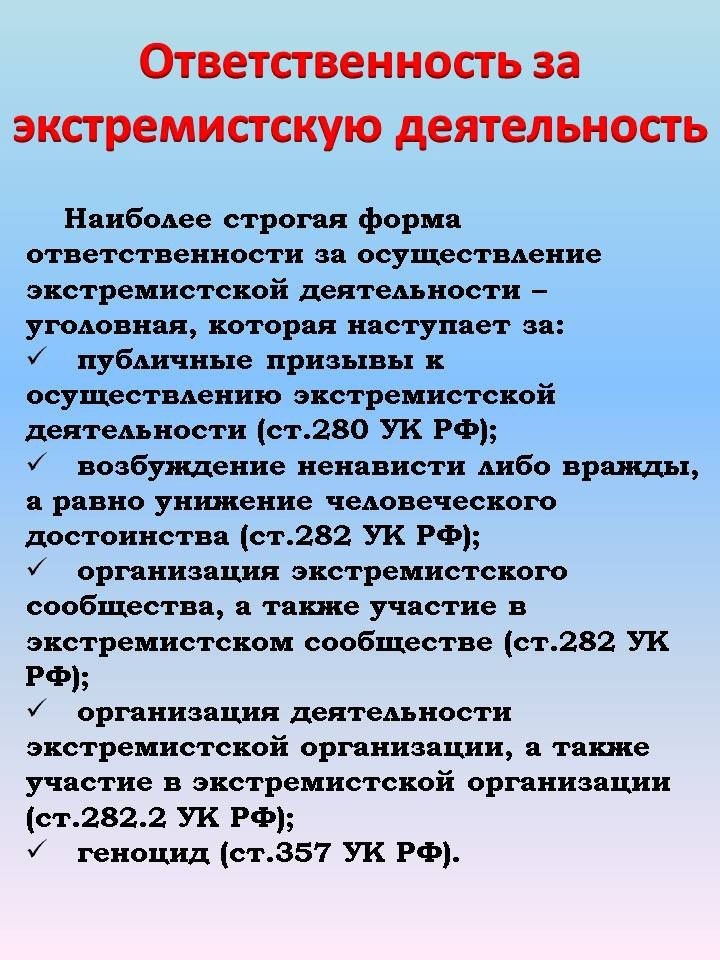 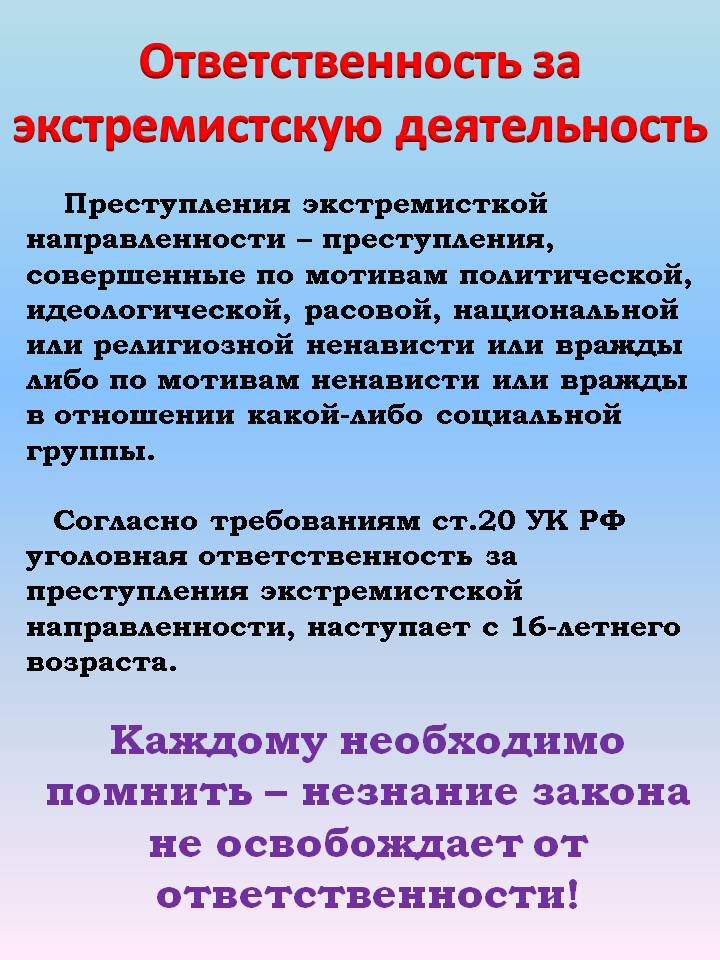 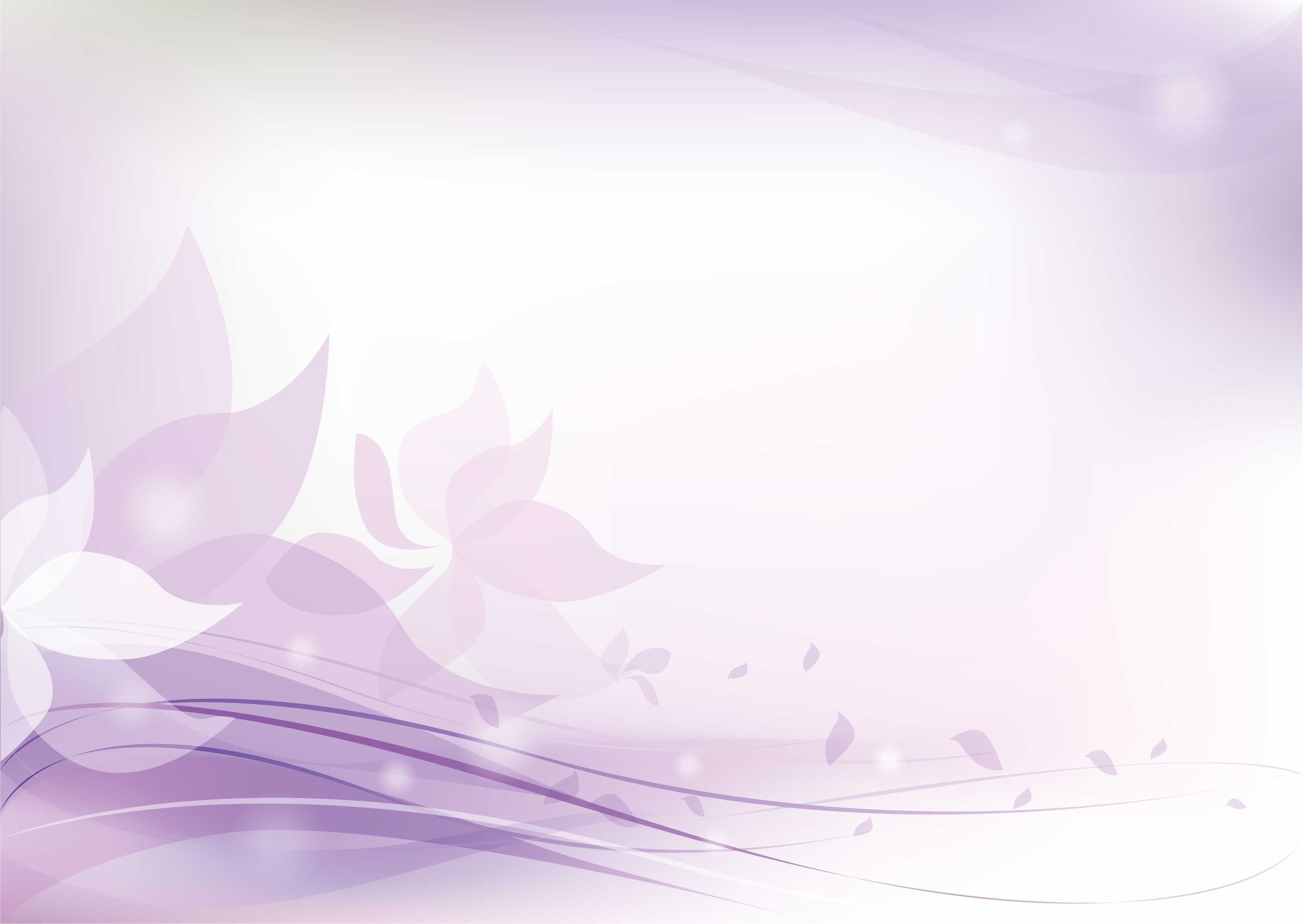 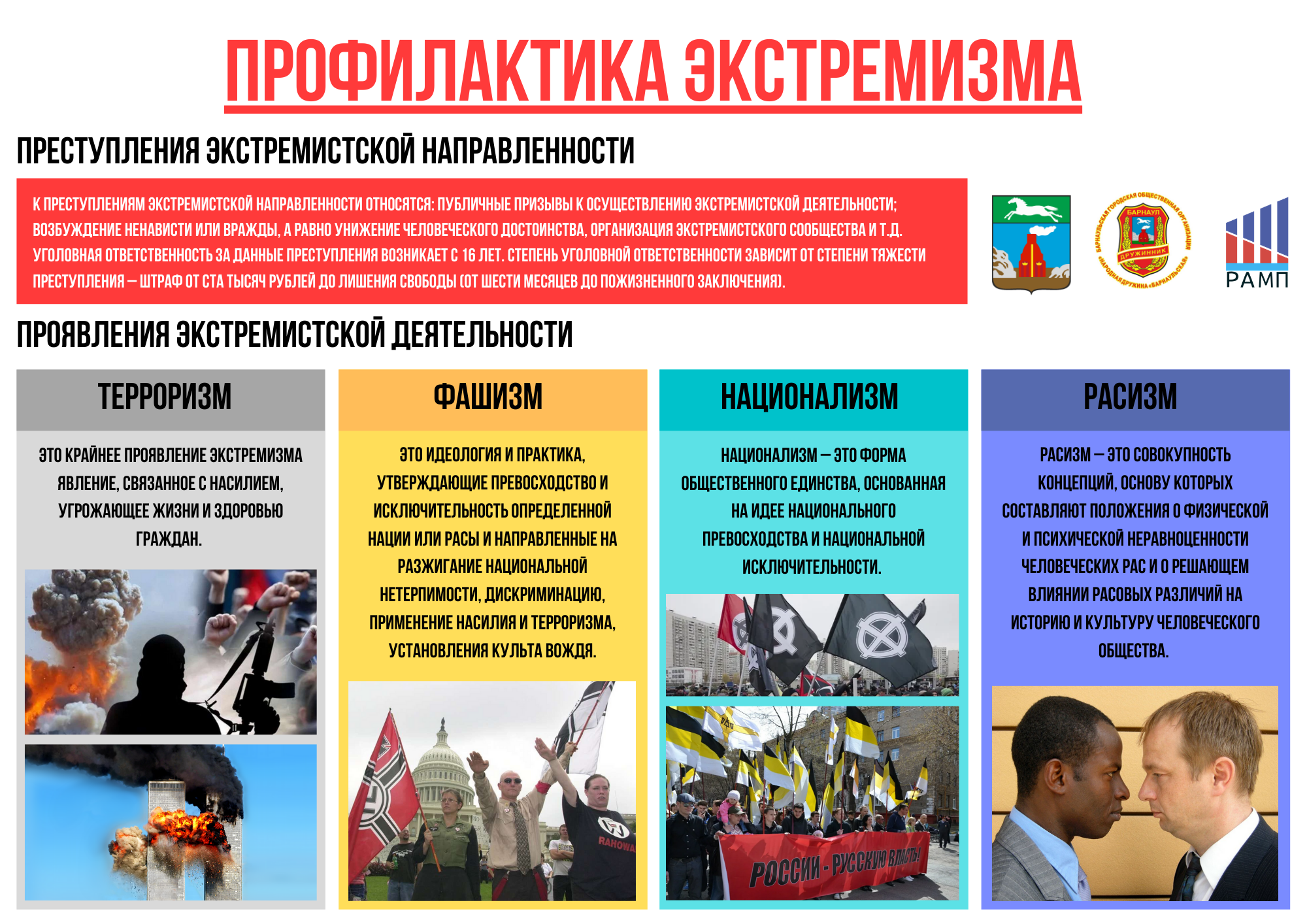 Памятка «Как не стать жертвой»
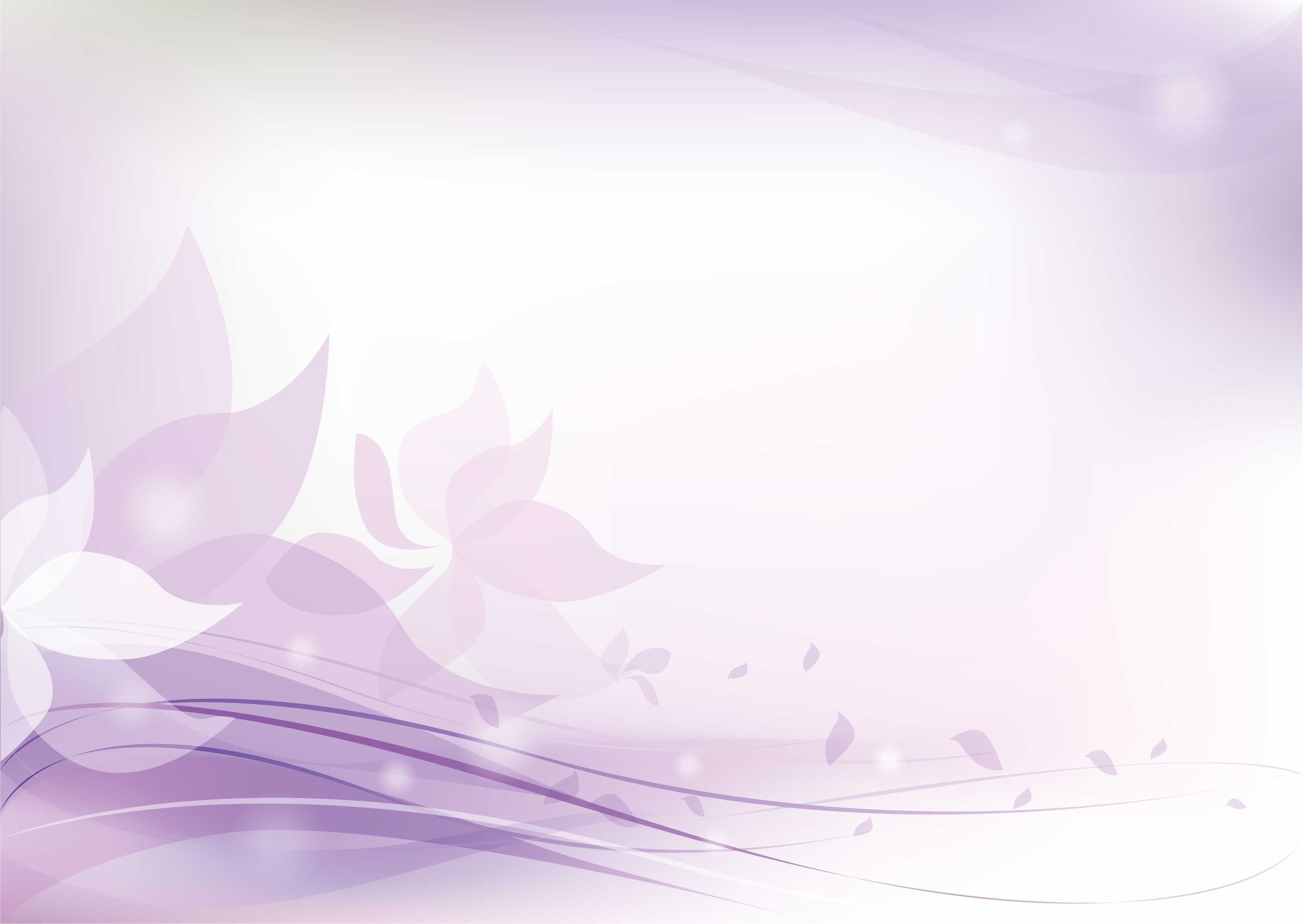 В первую очередь, ограничьте доступ к своим фотографиям, записям и другим материалам только для круга друзей, которых хорошо знаете, с помощью соответствующих настроек!
Не вступайте в непонятные, подозрительные группы! Не слишком откровенничайте в общедоступных группах и на форумах, ведите себя осторожней!
Для обсуждения личных историй используйте псевдоним или пишите в третьем лице: «Хочу посоветоваться, с моим знакомым был такой случай...»!
Будьте внимательны, когда к вам «стучится» новый знакомый! Не принимайте в друзья всех подряд! Выясняйте, кто он и откуда Вы можете быть знакомы!
Если Вам пришло сообщение непонятного содержания с незнакомого номера, не отвечайте на него!
Сохраняйте осознанность, понимание, что с вами происходит сейчас. Вырабатывайте навык наблюдателя, задавайте вопросы: «Зачем Вы мне это говорите?», «Для чего вам это нужно?».
Не верьте простым и ярким обещаниям.
Найдите глобальную цель в жизни, продумайте путь ее достижения. И тогда ни одна секта, ни одна мысль или идея не сможет сдвинуть вас с пути, по которому идете Вы для достижения намеченных планов!
При обнаружении информации экстремистского характера, материала, содержащего в себе признаки экстремизма, звонках, поступающим Вам с неизвестных номеров, сообщениях непонятного содержания, поступающим Вам с незнакомого номера, срочно сообщите родителям, классному руководителю, советнику по воспитанию или другому взрослому, которому Вы доверяете.
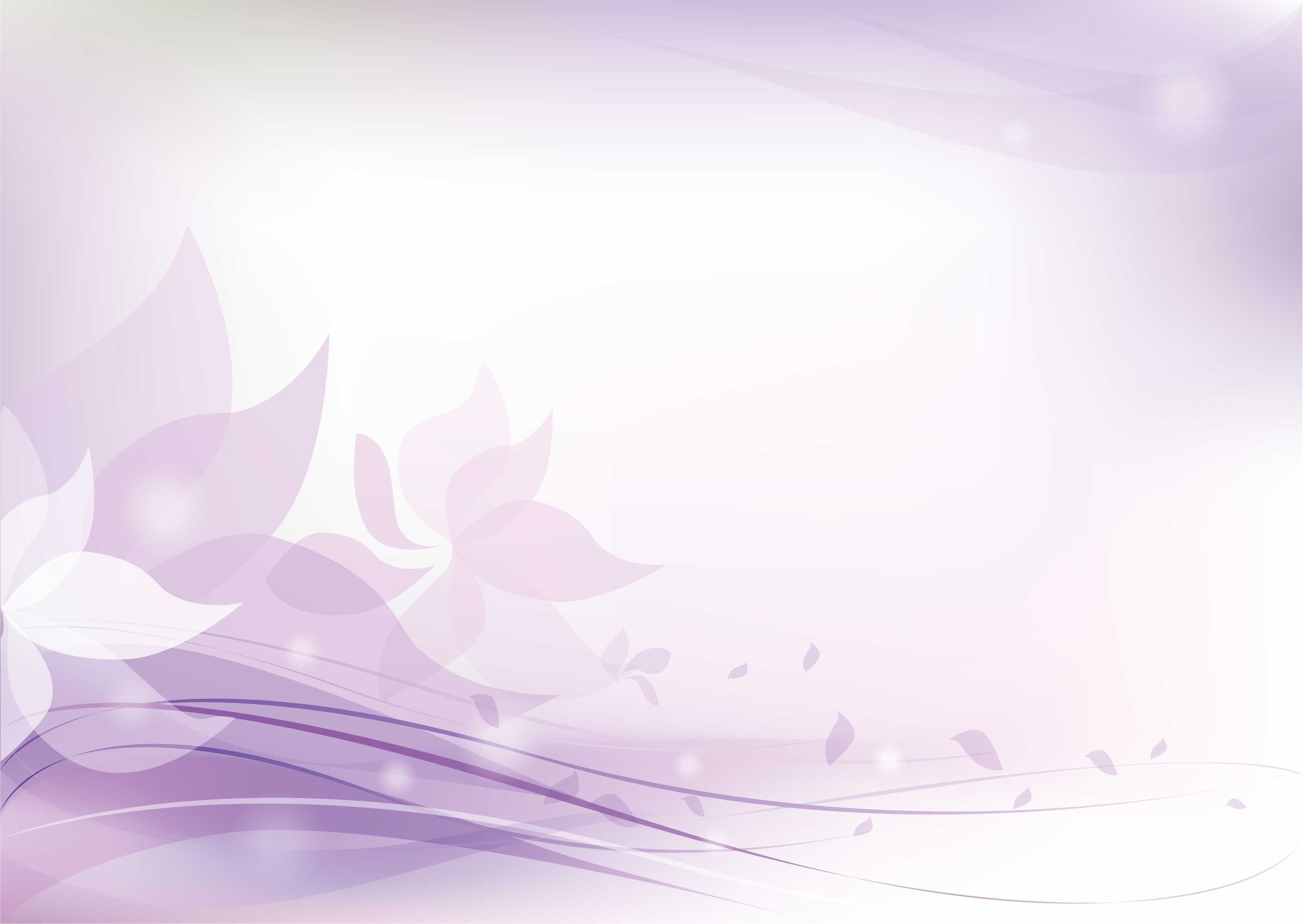 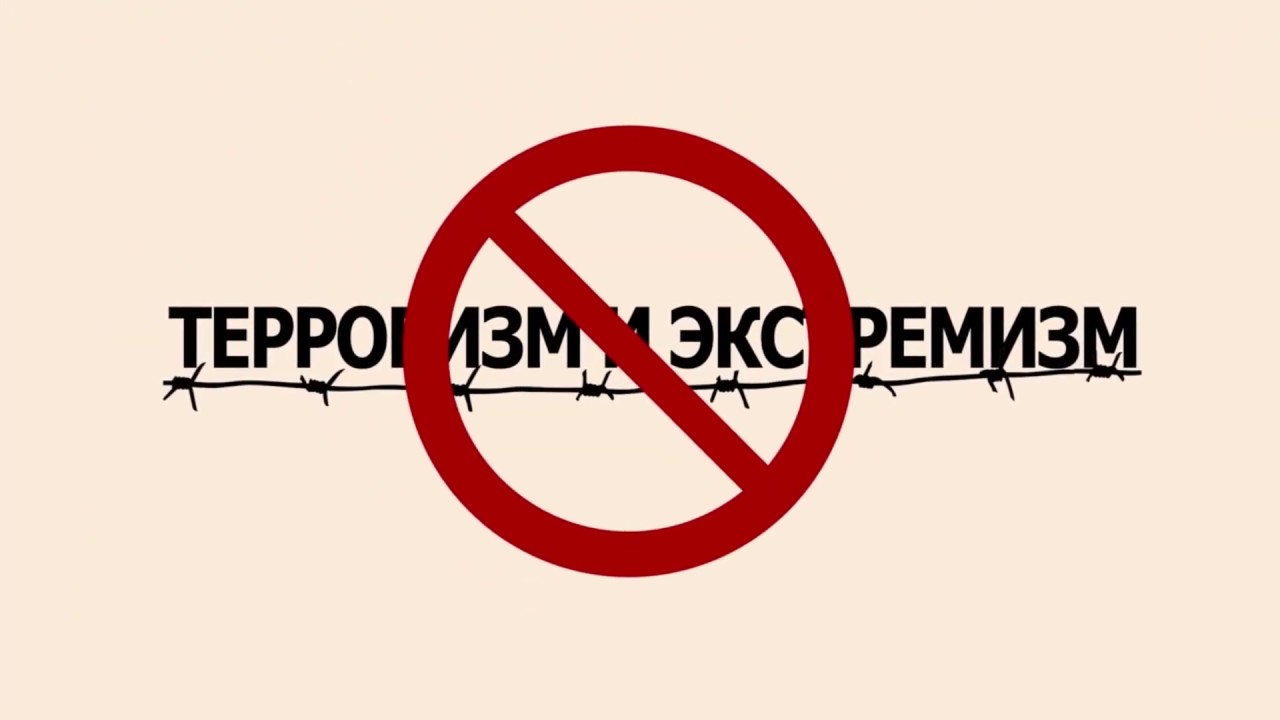